Basic Concept of Research
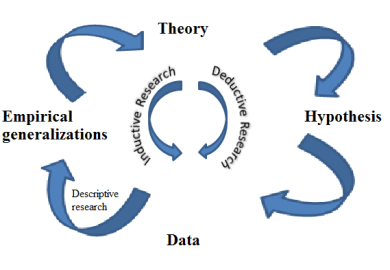 Nasreen Afroze
Associate professor
Eden Mohila College
গবেষণার মৌলিক প্রত্যয় বা Concept
ঘটনা (Fact)
প্রত্যয়( Concept)
চলক (Variable)
তত্ত্ব (Theory)
সমগ্রক ( Population)
পূর্বানুমান (Hypothesis)
যথার্থতা ( Validity)
সাধারনীকরণ ( Generalization)
ঘটনা (Fact)- Fact a thing that is known or proved to be true.
এটি বৈজ্ঞানিক পদ্ধতির প্রথম ও প্রধান  আলোচ্যবিষয়। W.J. goode and P.K.Hatt এর মতে ‘A Fact is a logical construction of concept and empirically verifiable observation’ অর্থাৎ ঘটনা হলো প্রত্যয় বা ধারণার যৌক্তিক সংগঠন এবং অভিজ্ঞতাভিত্তিক যাচাইকৃত পর্যবেক্ষণ।
বস্তুত ঘটনা হলো দুটি প্রত্যয় বা ধারনার মধ্যকার সম্পর্ক সন্বন্ধে একটি বিবৃতি।
ঘটনা তত্ত্বের উৎপাদক
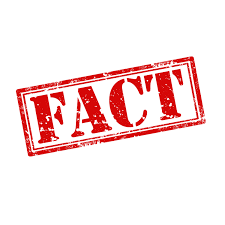 W.J. goode and P.K.Hatt আবার ঘটনাকে তত্ত্বের উৎপাদক হিসাবে নিম্নোক্ত ভাবে চিহ্নিত করেন।
১। ঘটনা তত্ত্বের প্রাথমিক উন্মেষকে (initiate)সাহায্য করে;
2। ঘটনা প্রচলিত তত্ত্বের পুনর্গঠনে সাহায্য করে।
৩। বাস্তবতা বর্জিত তত্ত্বকে প্রত্যাখ্যান করতে সাহায্য করে।
৪। ঘটনা তত্ত্বের মূল প্রতিপাদ্য ও উদ্দেশ্যমুখিতাকে পরিবর্তিত করে।
৫। ঘটনা তত্ত্বকে স্পষ্টতর এবং পূর্ন সংজ্ঞায়ণে সাহায্য করে।
প্রত্যয়( Concept)
সাধারণ অর্থে প্রত্যয় বলতে কোন ধারনা বা বিশ্বাস কে বুঝায়। বস্তু ও ঘটনার উপর অনুসন্ধান ও পর্যবেক্ষণের সংক্ষিপ্তকরণের ঊপর ভিত্তি করে প্রত্য্য গড়ে উঠে। 
W.J. goode and P.K.Hatt এর মতে ‘প্রত্যয় হল ঘটনার মতো বিমূর্ত, কোন প্রপঞ্চ নয়। অবস্থানযুক্ত একটি চিন্তার কাঠামো এর অর্থ নির্ণীত হয়। তিনি প্রত্যয় সম্পর্কীত ধারনাকে ৬টি নিয়মের মাধ্যমে বিধৃত করেন। সেগুলি হল-
প্রত্যয় সমসাময়িক অভিজ্ঞতার ভিত্তিতে গড়ে উঠে।
একটি নির্দিষ্ট প্রত্যয় একাধিক বিষয়কে ইংগিত করতে পারে।
প্রত্যয় এর অর্থ পরিবর্তিত হতে পারে।
প্রত্যয় এর মাধ্যমে প্রপঞ্চ সম্পর্কে ধারনা পাওয়া যায়।
প্রত্যয় একক প্রকৃতির, সম্পূর্ণ প্রকৃতির নয়।
পরিধি,পরিচছন্নতা ও নিয়মতান্ত্রিকতার গুরুত্ত্বের মাপকাঠিতে এর যথার্থতা পরিমাপ করা যায়।
প্রত্যয়( Concept) এর  চারটি কাজ
১। প্রত্যয়  সাধারণ ভাষা প্রস্তুত করে যাতে বিজ্ঞানীরা একে অন্যের সাথে 
যোগাযোগ করতে সক্ষম হয়।
২। প্রত্যয় বিজ্ঞানীদের দৃষ্টিভংগী প্রদান করে।
৩। প্রত্যয় বিজ্ঞানীদের  তাদের অভিজ্ঞতা এবং তা থেকে সাধারনীকরণ করার অনুমতি দেয়।
৪। প্রত্যয় হলো তথ্যের উপাদান- এগুলো তত্ত্বের বিষয়বস্তু এবং গুনাবলীকে সংগায়ীত করে।
প্রত্যয় প্রধাণত দু’প্রকার।
১। মূর্ত প্রত্যয়– যে সব প্রত্যয়কে পর্যবেক্ষন করা যায়, ধরা যায়, যেমন- মানুষ,জীবজন্তু।
২। বিমূর্ত প্রত্যয়-  গুন বা বৈশিষ্ট্যের ভিত্তিতে যে সব প্রত্যয়কে বুঝা যায়।। একে অনুভব করা যায়, ধরা যায় না। যেমন- সুখ-দুঃখ, সামাজিক শ্রেনী, গোষ্ঠি সংহতি।
চলক (Variable)
চলক বৈজ্ঞানিক  পদ্ধতির সবচেয়ে ক্ষুদ্র ও তাৎপর্যপূর্ন উপাদান। এটি পরিবর্তনশীল রাশি। যেমন- অজন, আয়, মনোভাব, বুদ্ধি ইত্যাদি।গণিতে চলক বা চলরাশি বলতে এমন একটি রাশিকে বোঝায়, যার মান কোনো গাণিতিক সমস্যা বা পরীক্ষণের প্রেক্ষাপটে অজ্ঞাত ও পরিবর্তনশীল এবং এটি কোনো প্রদত্ত সেটের বিভিন্ন মান গ্রহণ করতে পারে।
Berry F.Anderson এর মতে –চলক হলো পরস্পর বিচ্ছিন্ন  গুনের সমাবেশ।অর্থাৎ গুনগত বা পরিমাঙ্গত যে কোন সূচকই হলো চলক। বস্তুত সামাজিক গবেষনায় গুঙ্গত ও পরিমানগত  উভয় চলকের উপরই উপাত্ত সংগ্রহ করা হয়। এর বৈশিষ্ট্য হলো-
 এটি এক ধরনের গুন বা বৈশিষ্ট্য;
এর মূল্যমান পরিবর্তনশীল;
এটি সংখ্যাতাত্ত্বিক বিশ্লেষ্ণের জন্য সুবিধাজনক।
চলক (Variable) এর প্রকারভেদঃ
প্রকৃতিগত (Nature) দিক দিয়ে চলক দু’প্রকারের। 
গুণগত চলক (Qualitative variable)- গুনবাচক বৈশিষ্ট্যের প্রতিনিধিত্ত্বকারি অসংখ্যাতাত্ত্বিক চলক।
যেমন- ধর্ম,আবেগ,মনভাব, বুদ্ধি ইত্যাদি।
সংখ্যাবাচক চলক(Quantitative variable)-সংখ্যায় পরিমাপযোগ্য চলক। যেমন-বয়স,আয়-ব্যায়,ওজন।
গতিপথ (Trend) অনুযায়ী চলক দু’প্রকার।
বিচ্ছিন্ন চলক (Discrete variable)-যে সব চলক ভেংগে পরিমাপ বা প্রকাশ করা যায় না । যেমন পরিবারের লোকসংখ্যা।
অবিচ্ছিন্ন চলক ( Indiscrete variable)-যে সব চলক  একটি পরিসীমার মধ্যে যে কোন সংখ্যামান হতে পারে তাকে অবিচ্ছিন্ন চলক বলে। যেমন- আয়, উৎপাদন, ওজন  ইত্যাদি।
চলক (Variable) এর প্রকারভেদঃ
পদ্ধতি অনুযায়ী চলক তিন প্রকার,যথা-
স্বাধীন চলক( Independent variable)- যে চলক অন্য কোন চলকের সাহায্য ছাড়াই ঘটনার উপর প্রভাব সৃষ্টি করতে পারে। 
অধীন চলক (Dependent variable)- স্বাধীন চলকের উপস্থিতি ও পরিবর্তের ফলে যে চলকের উপস্থিতি ও পরিবর্তন নির্ভর করে ।
নিয়ন্ত্রিত চলক (Intervening variable)- যে সব চলক স্বাধীন ও অধীন চলকের মধ্যে সংযোগ স্থাপন করে ।
নিয়ন্ত্রিত চলক
অধীন চলক
স্বাধীন চলক
সংগ দোষ
পারিবারিক অশান্তি
কার্য
কারণ
দারিদ্র্য
কিশোর অপরাধ
নিয়ন্ত্রিত চলক
তত্ত্ব (Theory)
সামাজিক গবেষণা ক্ষেত্রকে ত্বরান্বিত করে তত্ত্ব। সমাজের যেসব ঘটনা ঘটে তা প্রত্যেকটি এক বা একাধিক তত্ত্বের উপর নির্ভর করে গড়ে উঠে। তত্ত্ব অধিক তথ্য নির্ভর। বর্তমান কালের সমাজ গবেষকগন (যেমন W.J. goode and P.K.Hatt প্রমুখ) মনে করেন যে “Theory refers to the relationships between facts or to the ordering of them in some meaningful way.” অর্থাৎ নির্দিষ্ট বিষয়ের উপর জড়োকৃত ঘটনার সমষ্টি হলো তত্ত্ব।
সমাজ বিজ্ঞানী Turner এর মতে “ কোন সত্যনীতি বা কোন কিছু ঘটনার সাধারনীকরণের লক্ষ্যে সাধারনত তত্ত্ব গঠিত হয়।”
Lundburg এর মতে” তত্ত্ব হলো সাধারন পর্যবেক্ষনযোগ্য একটি প্রক্রিয়া”।
সমাজ বিজ্ঞানীগন তত্ত্বের তিনটি ধারনার কথা উল্লেখ করেন ।
১। তত্ত্ব সাধারনীকরণযোগ্য।  ২। তত্ত্বের মাধ্যমে কোনকিছু সম্পর্কে ধারণা পাওয়া যায়।
৩। তত্ত্ব অপরাপর বিষয়ের পরিবর্তে ব্যবহৃত হয়।
সমগ্রক ( Population)
সমগ্রক ( Population) সামাজিক গবেষনায় ব্যবহৃত গুরুত্ত্বপূর্ণ প্রত্যয় যা অনুসন্ধানের আওতাভূক্ত বিশ্লেষণের একক সমষ্টি।Pauline V.Young তার Scientific Social Surveys and Reseach গ্রন্থে উল্লেখ করেন  ‘A statistical population or universe may consist of attributes, qulities or behavior of people, th behaviour of inanimate object.” 
C. Selltiz বলেন-একই বৈশিষ্ট্যসম্পন্ন সকল ঊপাদানের সমষ্টিকে সমগ্রক বলে”।
সমগ্রক প্রধানত দু’প্রকার।
 ১। সসীম(Finite) সমগ্রক-যে সমগ্রকে একটি নির্দিষ্টি সংখক বস্তু, দফা বা উপাদান থাকে, যে গুলি গননা করা যায়।যেমন- জনসংখ্যা।
2। অসীম(Infinite) সমগ্রক-যে সমগ্রকে অসংখ্য এবং অজ্ঞাত সংখ্যক বস্তু, দফা বা উপাদান থাকে, যে গুলি গননা করা যায় না। যেমন -আকাশের তারা
পূর্বানুমান (Hypothesis)
সামজিক গবেষনার প্রারম্ভে গবেষককে সমস্যা কার্যকারণ সম্পর্ক নির্ণয়ের জন্য পূর্বানুমান গঠন করতে হয়, যা ত্তথ্য প্রমানাদির ভিত্তিতে গৃহীত বা বর্জিত হতে পারে। হাইপোথিসিস বিষয়টা একরকম যে পুরোটা প্রমাণিত নয়, তবে কিছু তথ্য আছে যার উপর ভিত্তি করে বিষয়টি সত্য বলে ধরে নেওয়া হয়েছে, একটা প্রকল্প বা প্রস্তাবনা। এর বৈশিষ্ট্য-
১।এটি ধারণাগতভাবে দ্ব্যর্থহীন ও সুস্পষ্ট হতে হবে।
২।এটি বাস্তব অবস্থার ভিত্তিতে প্রণীত হবে।
৩।এটি অবশ্যি সুনির্দিষ্ট ও সীমিত হতে হবে।
৪।এটি সহজ ও সংক্ষিপ্ত ও সহজ হতে হবে।
৫। প্রতিষ্ঠিত তত্ত্বের সাথে এটি সামঞ্জস্যপূর্ণ হবে ।
৬।পুর্বানুমাঙ্কে পরিসংখ্যানিক পদ্ধতির সাথে সামঞ্জস্যপূর্ণ হতে হবে।
৭। প্রচলিত কৌশলাদির সাথে এটি সম্পর্কযুক্ত থাকবে।
Types of Hypothesis
Simple Hypothesis.
Complex Hypothesis.
Empirical Hypothesis.
Null Hypothesis (Denoted by "HO")
Alternative Hypothesis (Denoted by "H1")
Logical Hypothesis.
Statistical Hypothesis.
যথার্থতা ( Validity)
সামাজিক বিজ্ঞানের গবেষণায় এটি পরিমাপের উল্লেখযোগ্য বৈশিষ্ট্য।পরিমাপকের মানের ক্ষেত্রে দৃষ্ট পার্থক্য কি মাত্রায় বা পরিমাণে গবেষণাধীন বিষয়ের প্রকৃতি পার্থক্য প্রতিফলিত করে সেই মাত্রা বা পরিমাণকে পরিমাপকের যথার্থতা বলে।   যথার্থতা বুঝার জন্য বহু উদ্ধৃত সংগা হলো
 Validity is defined as the degree which the researcher has measured what he set out to measured. 
Validity refers to how accurately a method measures what it is intended to measure. If research has high validity, that means it produces results that correspond to real properties, characteristics, and variations in the physical or social world.
সাধারনীকরণ ( Generalization)
সাধারণীকরণ হলো বৈজ্ঞানিক অনুসন্ধানের প্রধান নির্ধারক। এটি এমন একটি প্রক্রিয়া যাকে অনুসন্ধান কাজের ফলাফলের জন্য প্রযোজ্য বলে গন্য করা হয়।A generalization is a statement that seems to be true in most situations or for most people, but that may not be completely true in all cases.
Thanks